AUDIENCE REACTIONTO VIOLENCE
AND DRUGS IN
MOVIES
Introduction
In today's world we are obsessed with violence , sex , money and drugs but when we make this statement we should stop and think and ask ourselves why is this ? The answer is simple because its there to be shown to us in film and every media circle but we don't have to watch these things we have a choice and of coarse people are enjoying these movies well they must be or else they simply wouldn't be made, this is a review of some of the most controversially violent action movies  natural born killers , true romance , goodfellas and fear and loathing in las Vegas we will see how these action and drug movies influenced young people for the worse over the years .
True romance
Director :  tony scot
Screenplay : Quentin tarentino
Producer : Sam hadida
Executive producers : Weinstein brothers
Music : Hans Zimmer
Genre : thriller
Cast : Christian Slater , Patricia Marquette , Christopher walken , Gary oldman , Dennis hopper , Val Kilmer ,brad pitt ,tom Sizemore, Chris pen , Michael rapaport ,James gandoffini , bronson pinchot  and Samuel l. Jackson .
Plot synopsis: its a stunning high speed adventure film written by the great tarentino.
Its a love story that involves the mob the cops , a pimp and his possy and all out to get a happy couple.
Images from the film
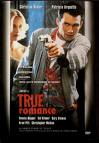 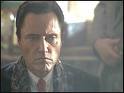 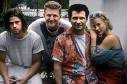 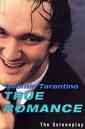 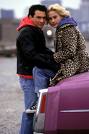 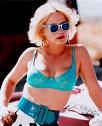 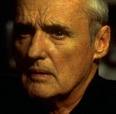 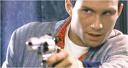 Trailer and memorable scenes
http://www.youtube.com/watch?v=cz5S5UCPjAg

http://www.youtube.com/watch?v=ddzaYkvCVog

http://www.youtube.com/watch?v=tqccyUpnZwA
Audience reaction to true romance
Bombards the audience with images of blazing guns, brutal beatings, and lots of gushing blood while telling a twisted and entertaining tale. Says a critic .
Based on an early script from Tarantino, Tony Scott's wild movie is amour  for youth of the 1990s, a gutsy, violent, often exciting picture likely to divide film critics. says one  critic.
More reaction
like always, Waken owns the movie  says someone else.
A hip, clever and irreverent high-voltage thriller with nary a dull moment. 
Overrated, but still quite a bit of fun. 
One of the most dynamic action films of the 1990s. 
Fast, Fun and Fantastically performed....One hot little movie
Fear and loathingin las vegas
Director : terry Gilliam
Studio: universal
Screenplay : terry Gilliam
 producer : Stephen nemeth
Executive producer : Harold Bronson
Cast: Johnny depp , benicio del torro , Cameron Diaz , Christina ricci , Gary busey.
Genre:  comedy
Plot synopsis : duke and gonzo go on a business trip to las Vegas where trip is the key word.
They have a suitcase full of pharmaceuticals to fuel up on as they take a wild ride into the neon jungle that is sin city .
Why do I include this?
It glorifies the taking of drugs. 
It shows the world through the eyes of them on a trip .
The film encourages drug use to those who watch it by making it look like there enjoying the trips 
This is bad because as research has shown those who take l.s.d. Are in danger of having illusinasions and flashbacks for up to 50 years after taking the drug.
Reactions to fear and loathing in las vegas
Years from now, it will be reappraised as a misunderstood masterpiece. Well, this is one American critic who's not waiting until years from now. 
If Gilliam was intending to create a film that would disgust, disorient and eventually irritate, then this one’s a bona-fide masterpiece – but don’t expect me to sit through it ever again. 
Gilliam shows that there is something appealing about drug highs. It wouldn't be honest to say otherwise. And, yes, they'll destroy you. It's honest about that too.
More reaction to fear and loathing in las vegas
Unlike Trainspotting, Fear and Loathing doesn't shock or fascinate. It simply disgusts and repels. 
A bizarre masterpiece that invents a brilliantly skewed perspective and sustains it for a nearly impossible 117 minutes. 
The real stars of this film, however, are its dazzling cinematography and production design.
Images from the film
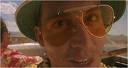 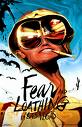 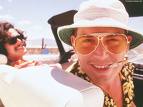 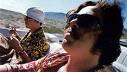 http://www.youtube.com/watch?v=T5TBS1UOThQ
Goodfellas
Studio: warner brothers
Director: martin Scorsese
Producer: Irwin Winkler
Screenplay: Nicolas pileggi
Executive producer : Barbara de fine
Genre : gangster / mob
Cast : Robert de niro , ray liotta , Joe pesci , poul sorvino , Lorraine bracco , frank vincent  and Samuel l. Jackson 
Plot synopsis : its the story of a young boy whose dream was to be a gangster and it comes true . Its the true story of Henry hill a half Italian half Irish working class fellow and his ups and downs as a Mafioso .
Why include goodfellas?
Its a very very good film but it sends a bad message with the violence that it portrays and the language it has in the script , I personally adore this movie masterpiece but a 13 year old boy would watch it and say (cool I want to be like them) and this is what leads to life imitating art so many murders are spawned by movies like this.
 unless your a stable person and are not a bit mad films like this can play with your head.
Alot of people want to be apart of the mafia after seeing films like goodfellas , the departed and American gangster .
Audience reaction to goodfellas
Based on Pileggi's book, Scorsese's biopic of Henry Hill is so well-crafted, shot, and acted that it easily overcomes some of the film's shortcomings, such as its dramatic shaplessness and less than powerful ending. 
The best gangster movie of all-time and easily, one of the best overall flicks ever. 
Colourful but dramatically unsatisfying. 
Brutal, stylish, 
hypnotic and addictive, GoodFellas remains Scorsese's best film.
A trailer and 2 scenes from goodfellas
http://www.youtube.com/watch?v=qo5jJpHtI1Y
http://www.youtube.com/watch?v=2oP1NMB_I0s
More goodfellas reactions
It was so well made that it still works today. 
...one of the best-- and most influential -- American movies ever made. 
Scorsese's fast, violent, stylish mobster movie is a return to form. 
Colourful but dramatically unsatisfying.
Images from the film
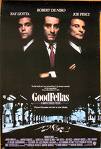 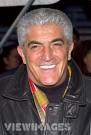 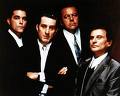 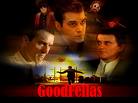 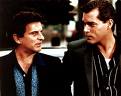 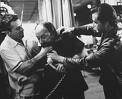 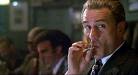 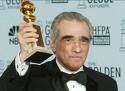 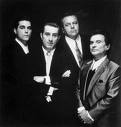 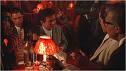 Natural born killers
Studio: warner brothers and regency 
Director: Oliver stone
Producer : Oliver stone 
Executive producer : Clayton Townsend
Screenplay : Quentin tarentino
Genre : action
Cast : woody herrelson , Juliet Lewis , Robert Downey jr. , tommy lee Jones and tom Sizemore .
Plot synopsis : two lovers go on a rebellious killing spree and in a d – generate way of acting they become anti heroes in a world where the anti hero is king .
Why do I choose this film?
It is very controversial from start to finish .
It has references to molestation  it has alot of violence and extreme blood shed .
Oliver stone makes the violence like a comic strip style he puts it on a satire level .
He would argue by doing this he doesn't glorify the violence .
My oppinion is that he glorifies the violance by making harrelsons charichter so cool and Downey's so cool and funny you cant not root for them .
Reactions to natural born killers
Made in the style of an MTV video...Natural Born Killers is exactly the kind of bullying, mindless assault that Stone excoriates the media for perpetrating. 
An incoherent, experimental acid trip so unbearably pretentious that it gave me newfound respect for the Warren Commission. A real torture test. 
...the director makes us feel uncomfortably entertained by the story's deranged goings on. We are asked to enjoy the violence, and then the director says "I told you so."
Sick, twisted, and brilliant. 
America's obsession with tabloid television and with the psychopaths whose lives the shows sensationalize is the ostensible target of Oliver Stone's latest bombastic and self-righteous exploration of evil in America. 
One of the most dazzling, audacious and timely films, a feverish nightmare of American culture at its worst, which might explain the heated controversy and legal battles caused directly by Stone's picture.
This film totally misses the point and turns into the exact thing Stone wanted to criticize... 
Few filmmakers in the last twenty years have so consistently had so little to say as loudly as Oliver Stone. 
Natural Born Killers is basically a flawed masterpiece, but at least gives its message across. 
Berserk from the outset, Natural Born Killers lunges for our collective viscera in its opening sequence (surely one of the most brilliant establishing sequences of all time) and never lets go for the next two hours.
Images of the film
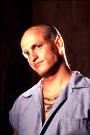 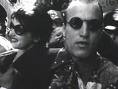 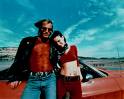 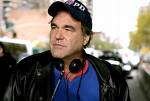 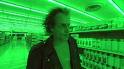 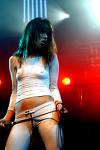 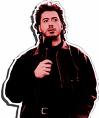 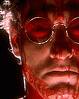 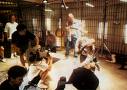 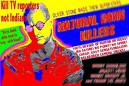 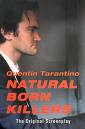